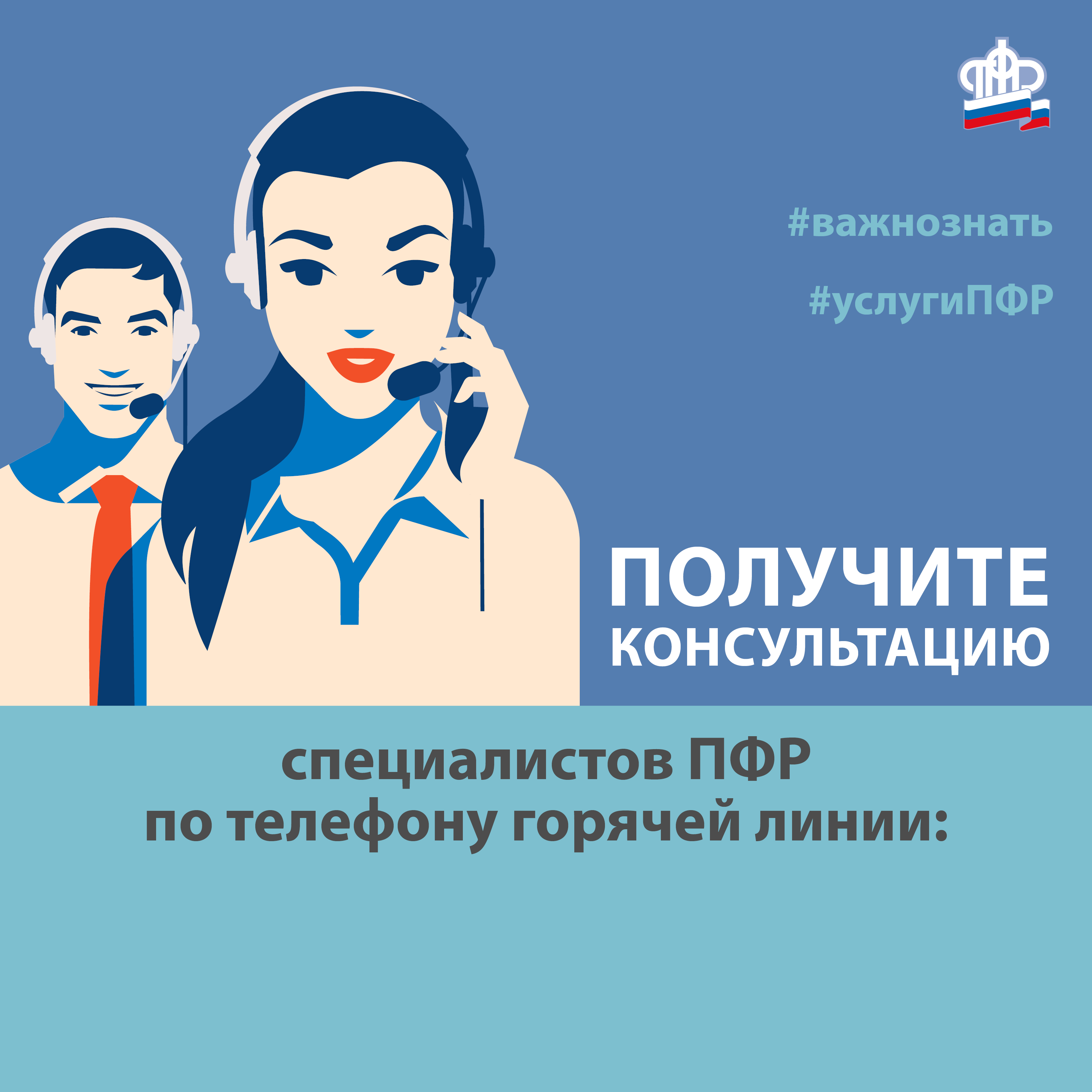 8	(81367)73043
Управление ПФР в Тихвинском районе Ленинградской области (межрайонное) площадка Тихвин